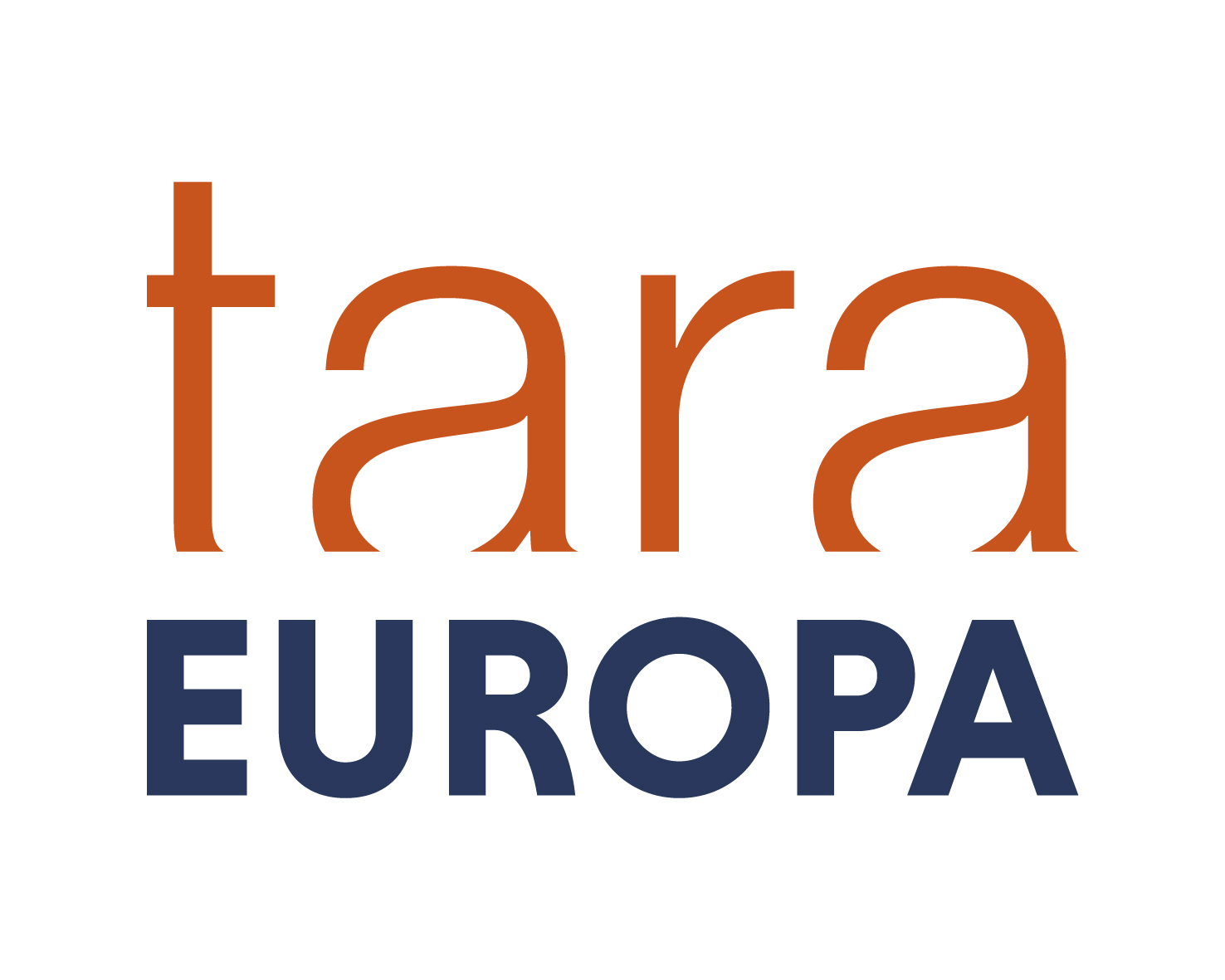 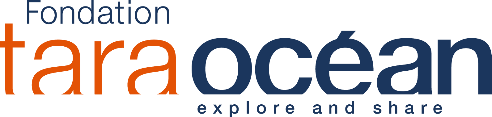 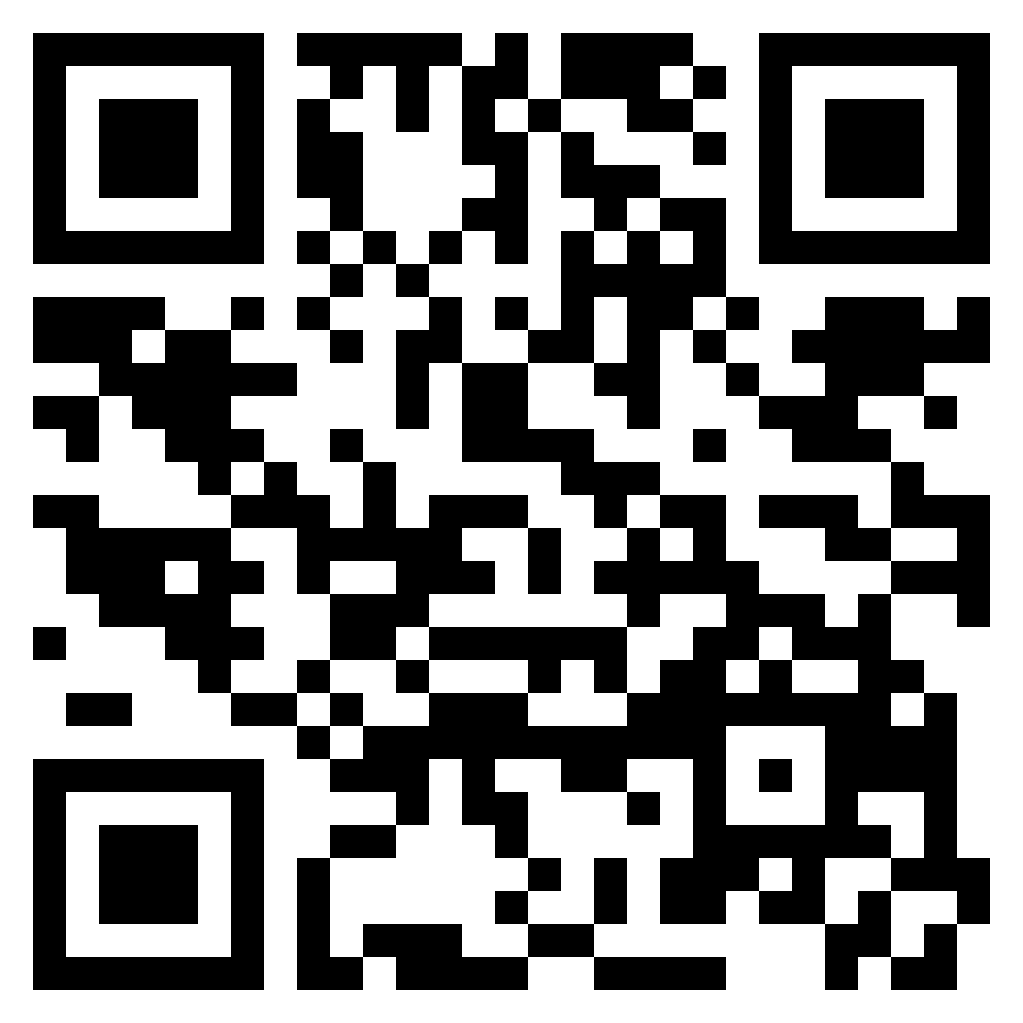 LOG-SAMPLES_TARDIS-SCP-SERVICE-SITE_recto_V22032023
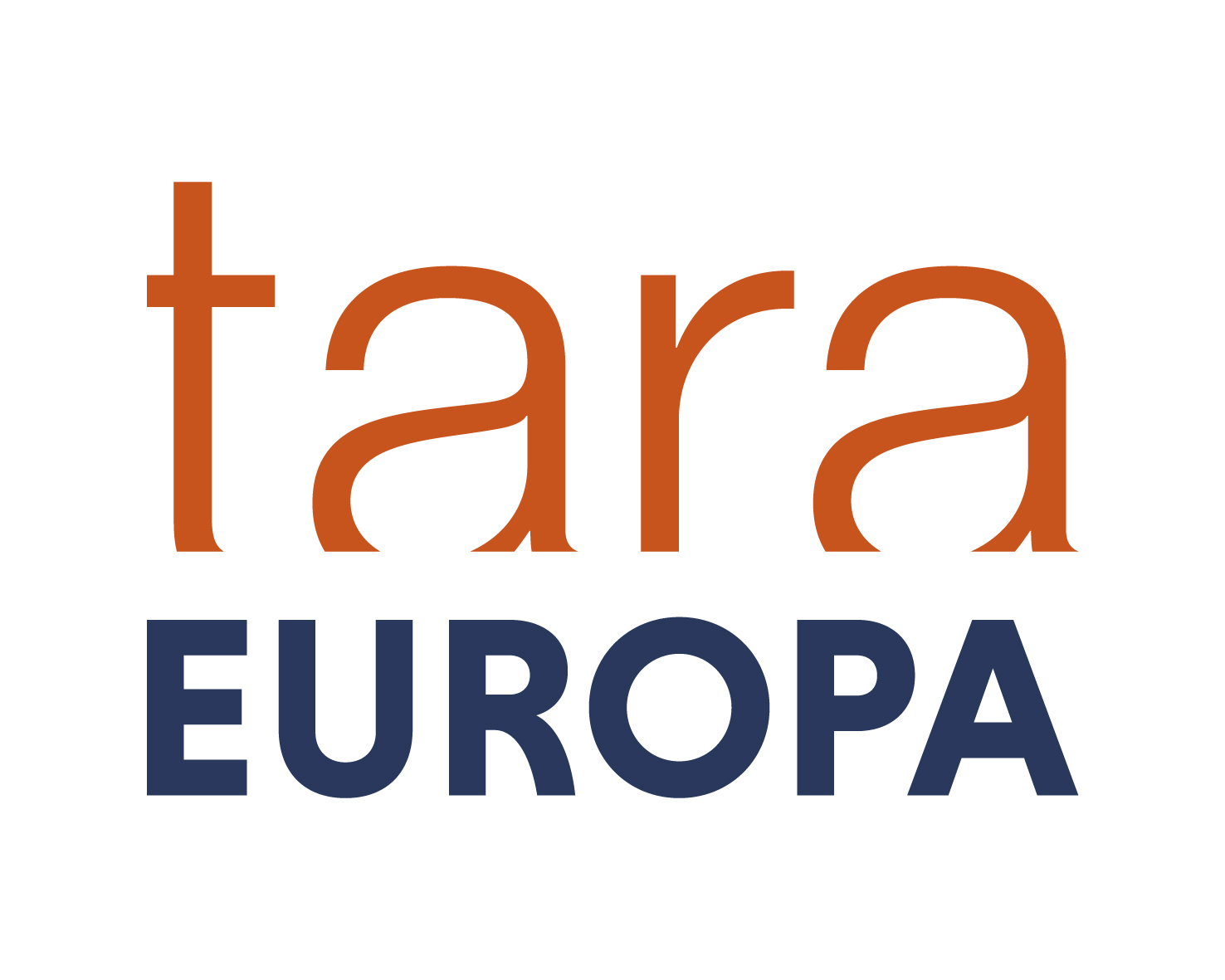 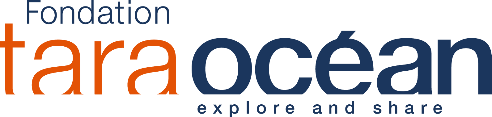 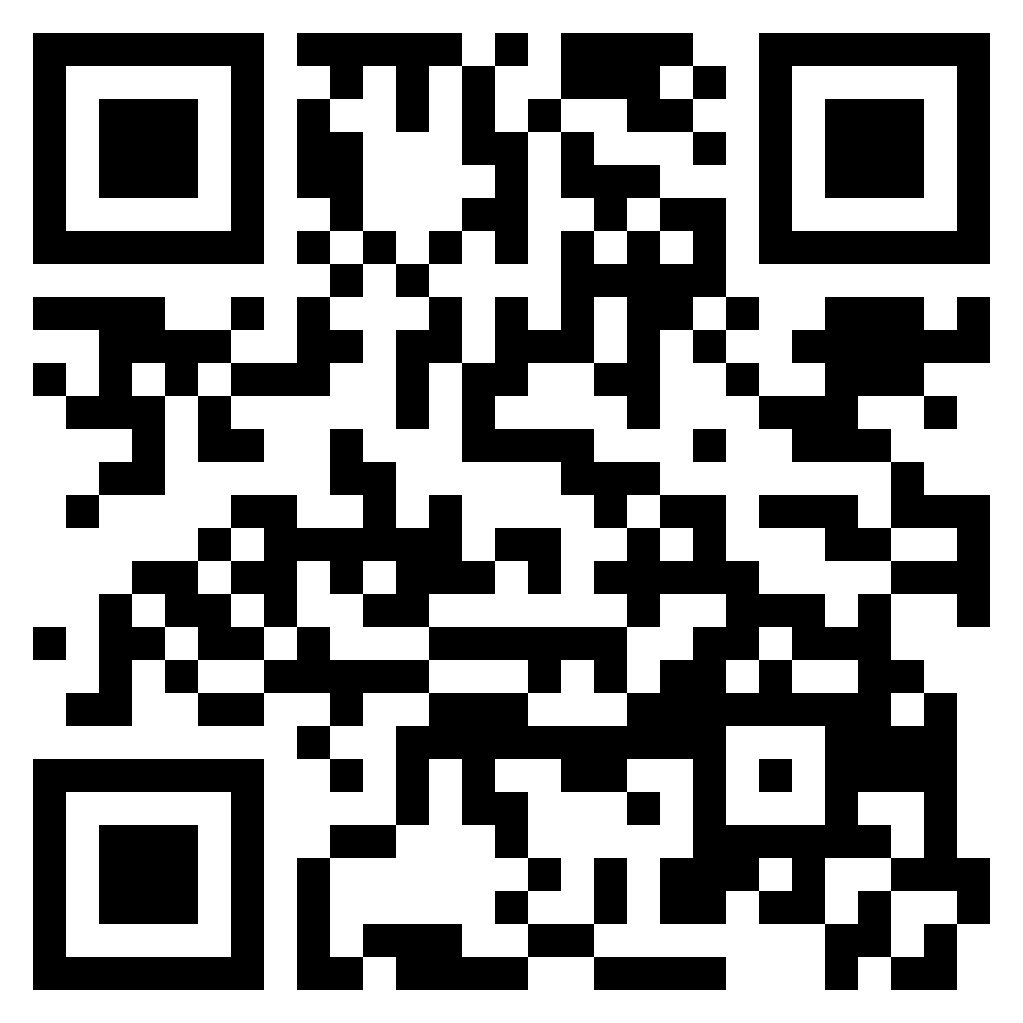 LOG-SAMPLES_TARDIS-SCP-SERVICE-SITE_verso_V22032023
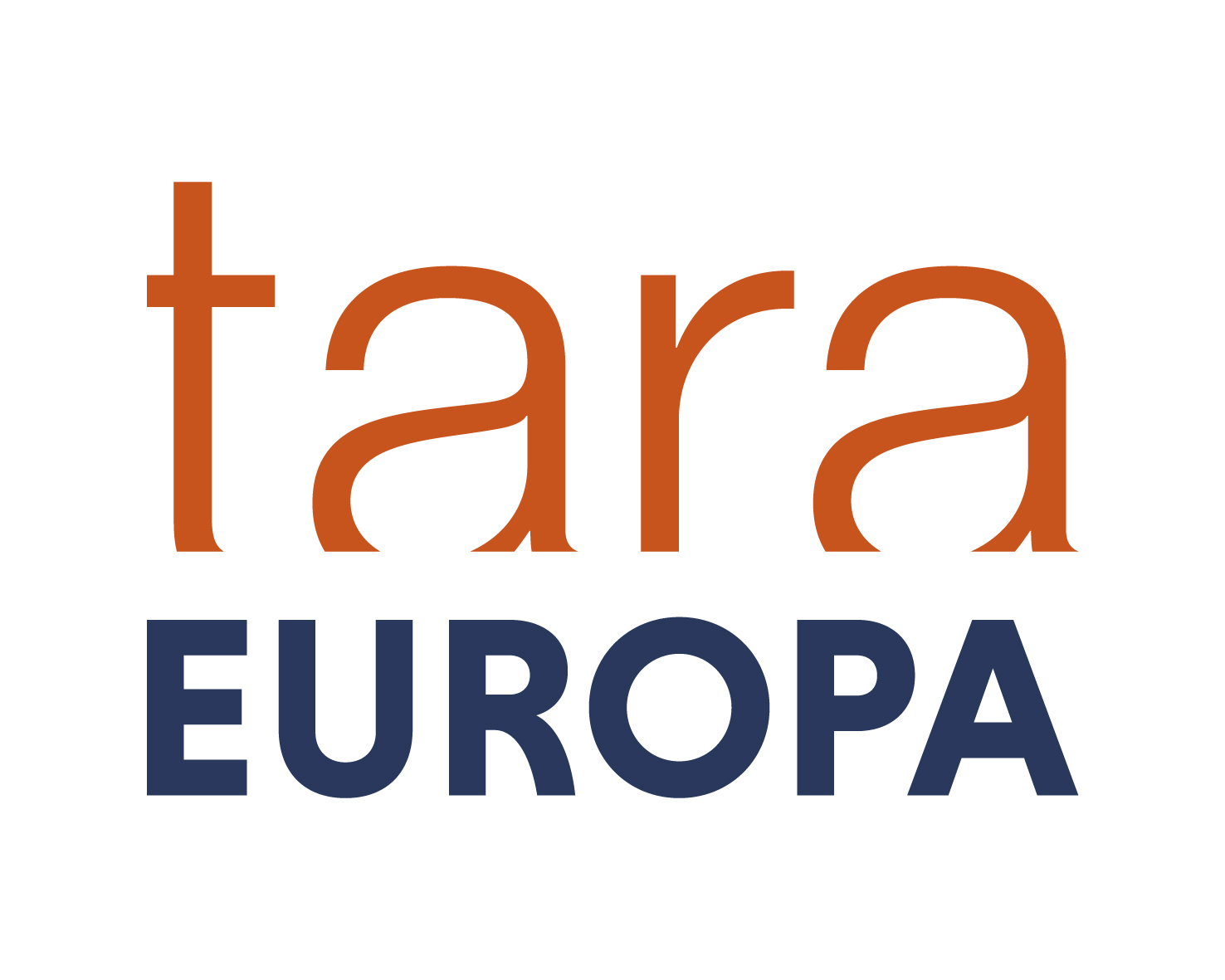 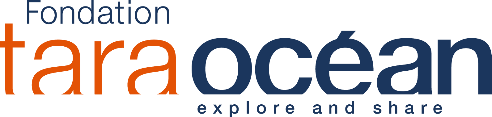 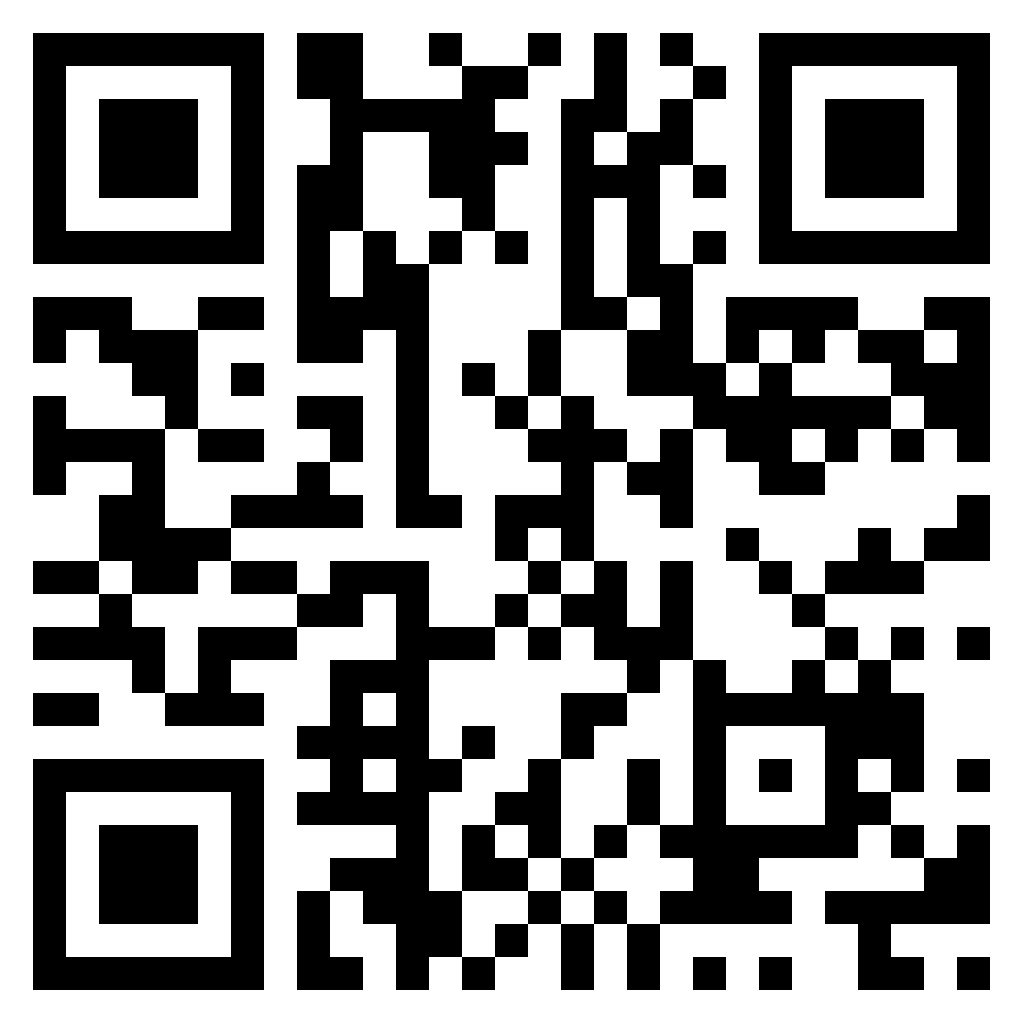 LOG-SAMPLES_W-LAB-142-SERVICE-SITE-2_recto_V22032023
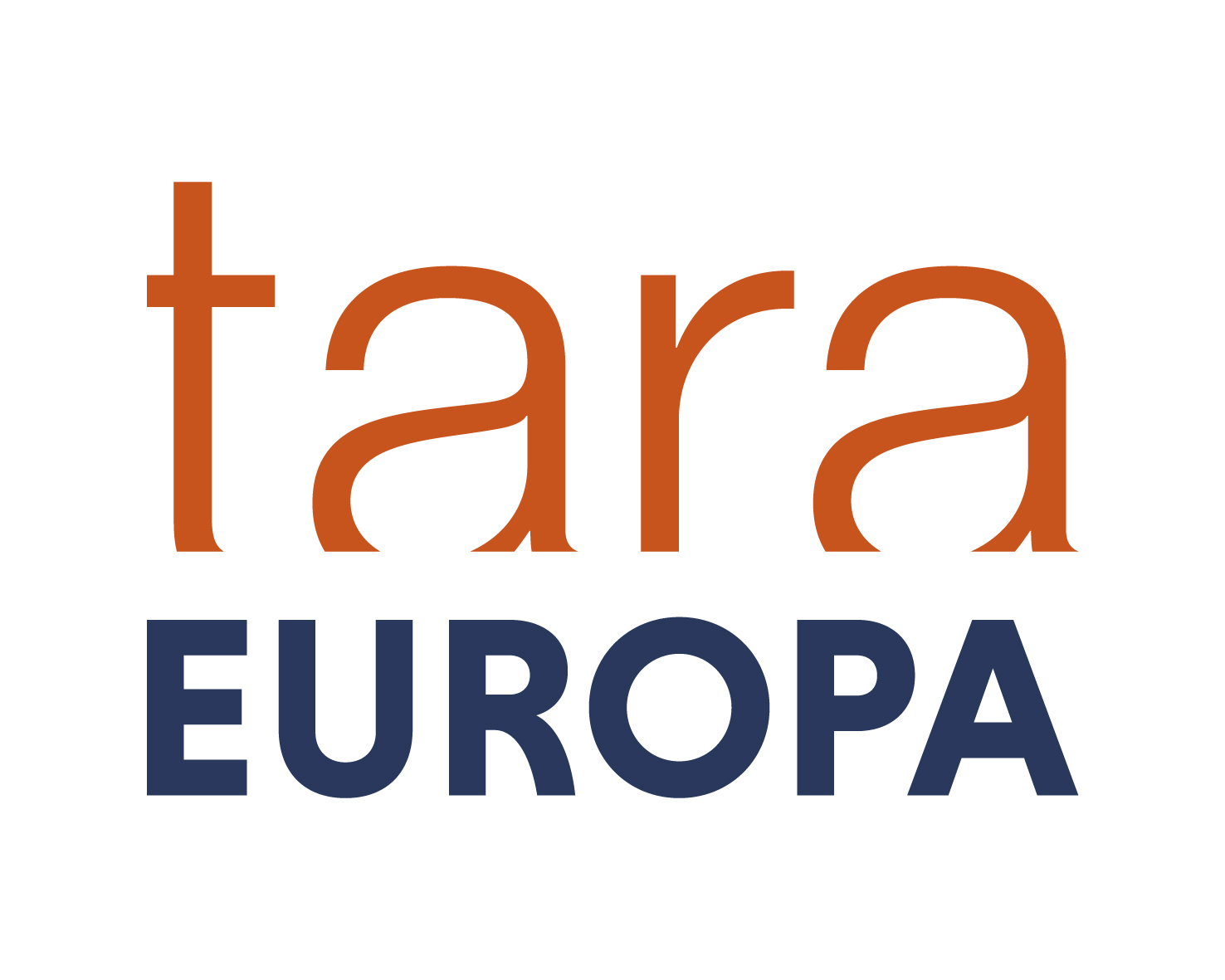 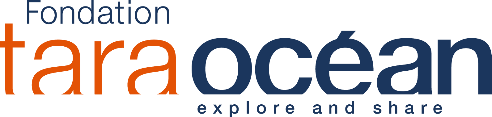 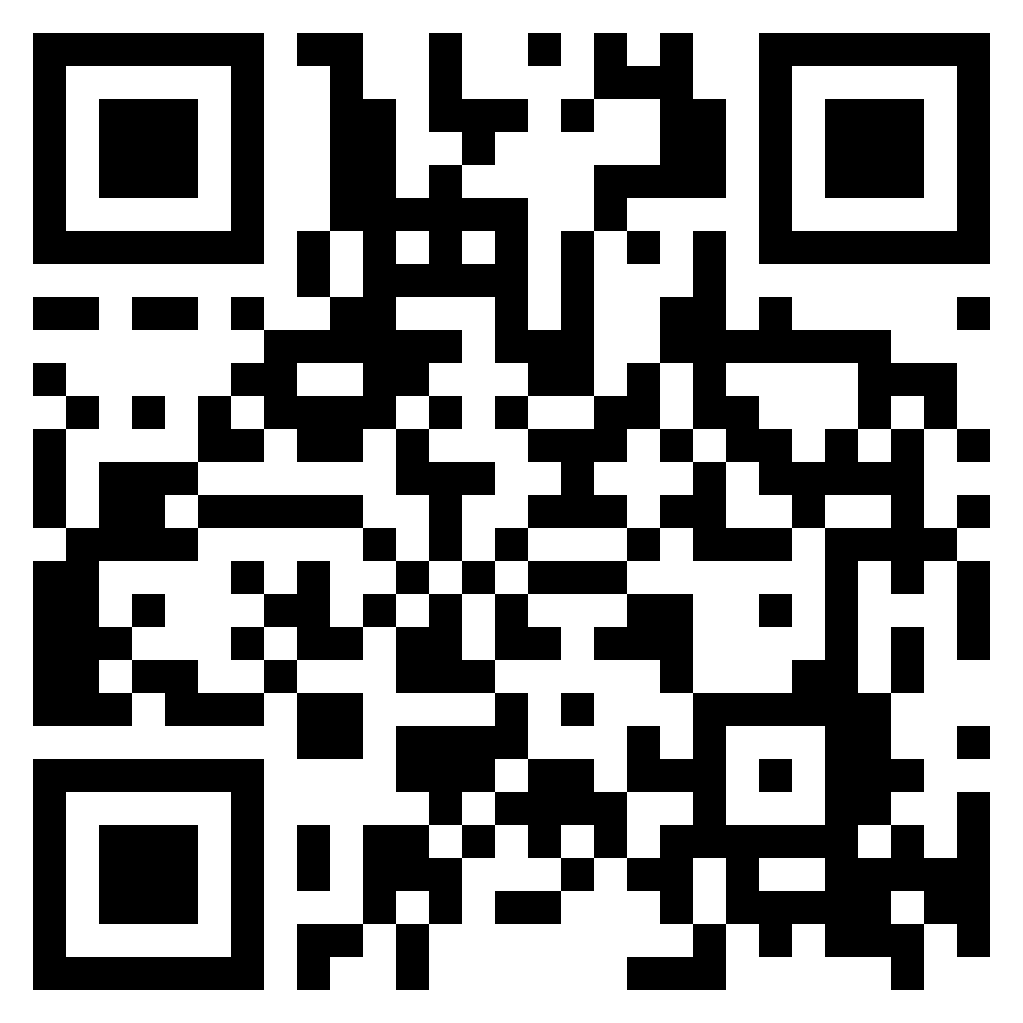 LOG-SAMPLES_W-LAB-142-SERVICE-SITE-2_verso_V22032023